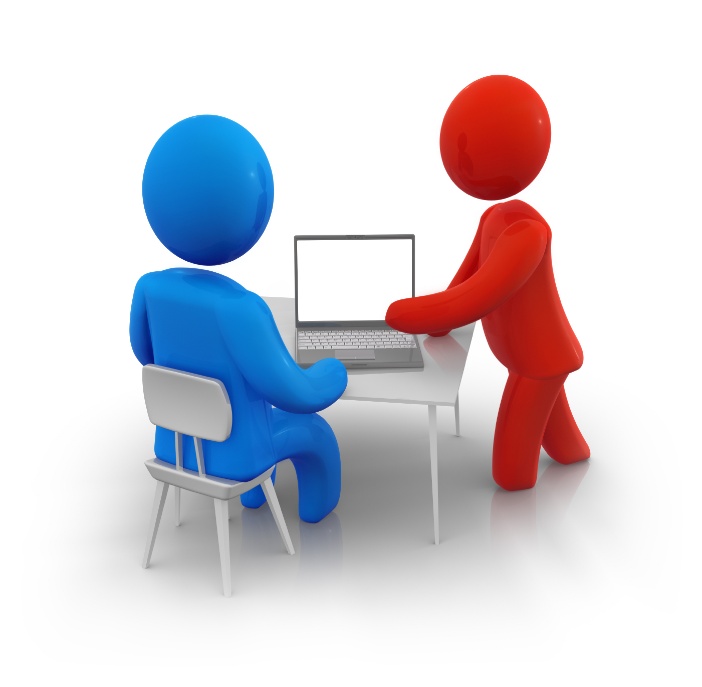 Comp2: Training
Learning Objectives
Explain what is meant by training

Explain the role of training in developing appropriate skills

Explain the different methods of training including induction, on-the-job, off-the-job and apprenticeships

Evaluate the importance and impact of training for a business and its stakeholders
What is training
Training provides workers with knowledge and skills which enable them to perform their jobs more effectively.
‘Any form of planned instruction or tuition, provided by an employer, with the aim of helping people do their job better’. (CIPD)
Why do people need training?
the development and introduction of new products
restructuring of the firm
the development and introduction of new technology
changes to procedure, including improvements to customer service 
high labour turnover
low morale
changes in legislation
Induction training
Education for new employees, which usually involves learning about the way the business works rather than about the particular job that the individual will do.

An effective induction programme is likely to: 
reduce labour turnover
improve employees’ understanding of both the corporate culture and the situation in which the organisation is placed
mean that employees contribute to the organisation more quickly
increase motivation
Internal or external training?
Internal: take place at work, appropriate if training needs are specific to the organisation

External: provided by an outside agency, costs more but can be motivating and the trainee will meet people from other organisations to exchange ideas
On or off the job training?
on-the-job training: where an employee learns a job by seeing how it is carried out by an experienced employee.
	- mentoring
	- job rotation
	- apprenticeships
	- graduate training schemes

off-the-job training: all forms of employee education apart from that at the immediate workplace (NVQs and MBAs)
Why bother with training?
all businesses need to have workers with skills to ensure that production or provision of service is of the best quality possible;

training workers creates flexibility – workers are now able to adapt to change more easily and contribute more to the business;

training motivates, thereby allowing workers to reach their potential and contribute fully to the business;

job enrichment and job enlargement can be implemented if workers are given the right training;

training can assist in retaining high-quality staff who might otherwise leave;

training can also be helpful when recruiting as potential employees might be attracted by the opportunities offered.
Activities
Complete the training key terms sheet (using text books and the internet)
10 minutes


Read the ‘Recruitment and Training at Starbucks’ case study and answer questions 1, 2 and 4 (think carefully about what the question is asking and be mindful of you structure).
30 minutes
Summary
3:2:1

Identify 3 advantages of on-the-job training
Describe 2 disadvantages of off-the-job training
Explain one method of training